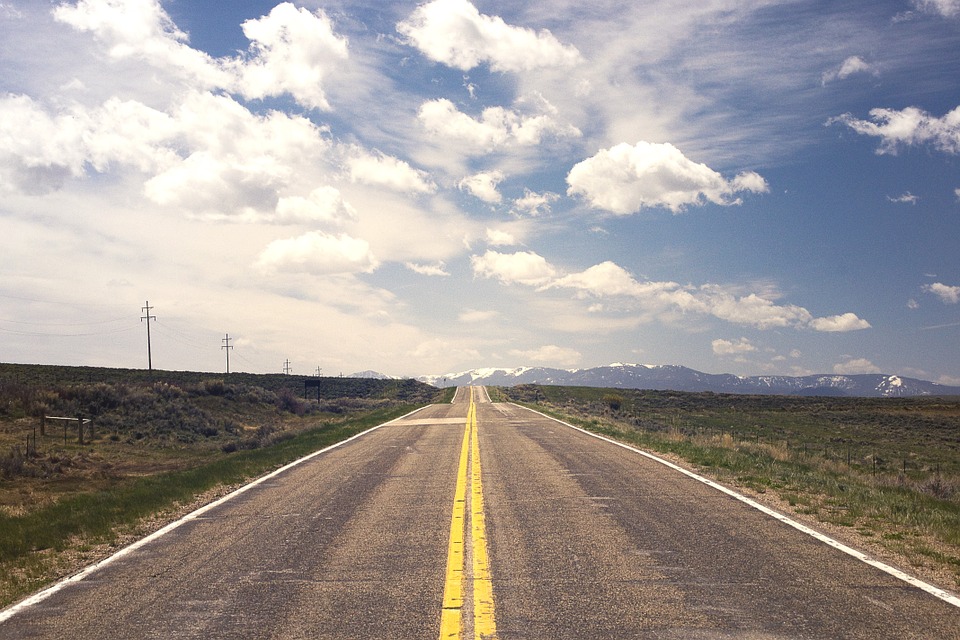 Universal Service Fund (USF) ProgramsPresented by Eric Flock
Nevada Broadband Summit 11/6/2017 © E-Rate Central 2017
Universal Service Fund Administration
The Universal Service Administrative Company (USAC) was created by the FCC to administer the ~$10 Billion fund.
Focus on universal service to all across the United States.
Programs primarily serve
Rural Areas
Underserved Areas
Difficult-to-Reach Areas
© E-Rate Central 2017
Universal Service Fund Overview
© E-Rate Central 2017
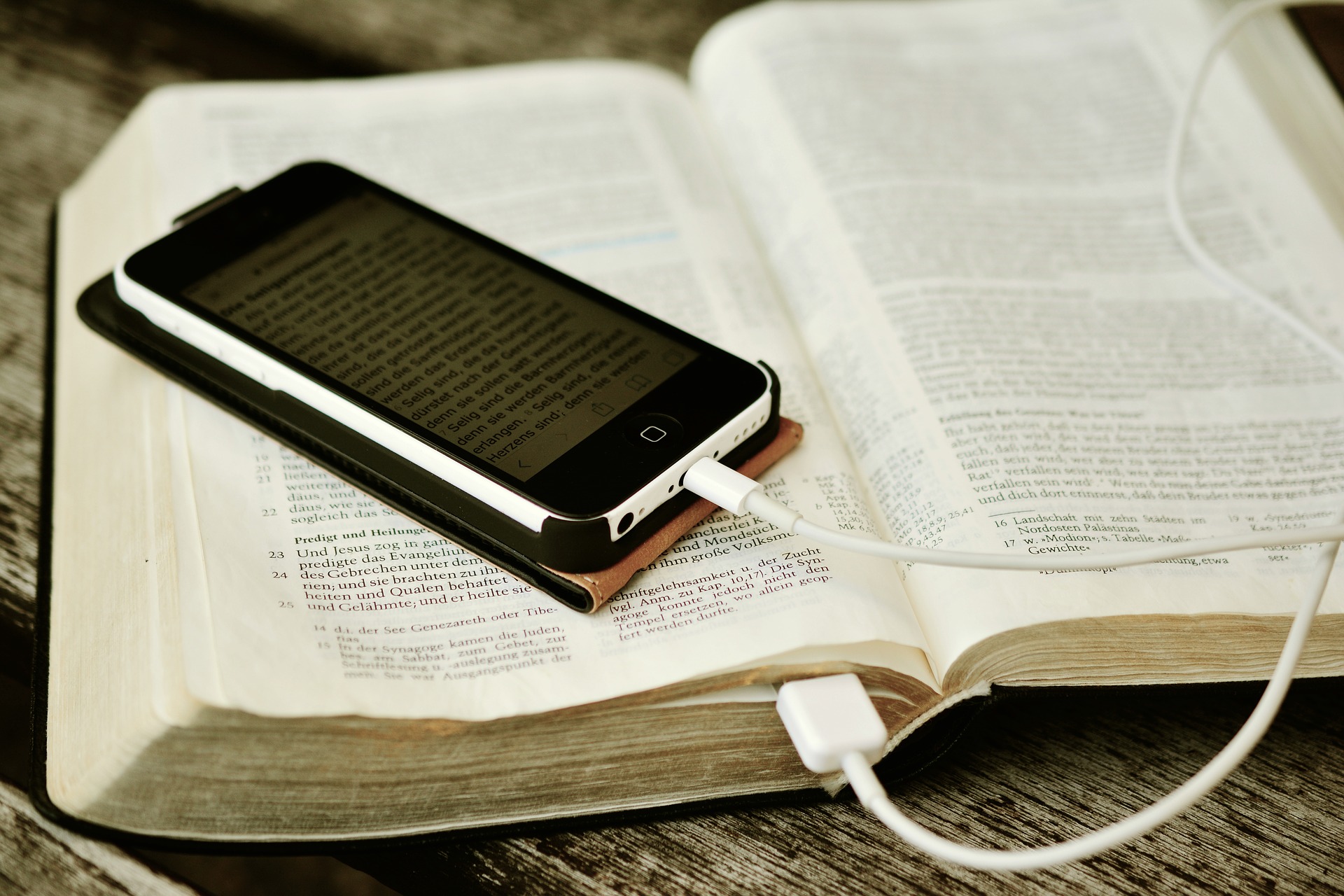 E-Rate
© E-Rate Central 2017
E-Rate Program
Provides discounts to keep students and library patrons connected to broadband and voices services
Category One funding is available for voice services (subject to phasedown), telecommunication services and Internet Access.
Category Two funding is available for hardware, software and services essential for getting broadband to the classroom.
© E-Rate Central 2017
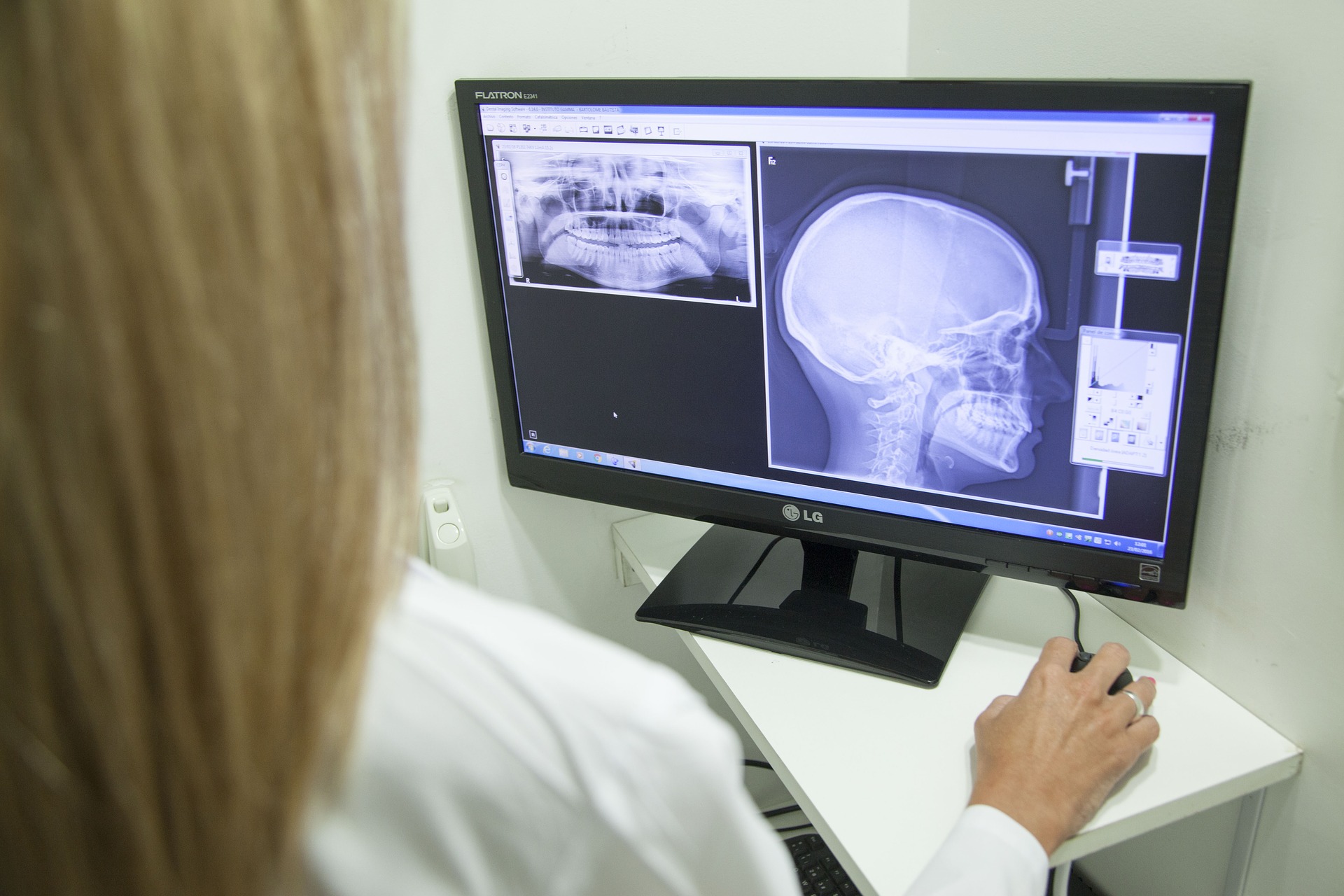 Rural Health Care
© E-Rate Central 2017
Rural Health Care Program
Supports health care facilities in bringing world class medical care to rural areas through increased broadband capabilities
Healthcare Connect Fund
Provides eligible rural Heath Care Providers and consortia with a 65% flat discount on eligible expenses related to broadband connectivity
Telecommunications Program
Provides eligible rural Heath Care Providers with discounts for telecommunication services using urban/rural differential
© E-Rate Central 2017
Health Care Provider Eligibility
Telecommunications Program
Health care providers (HCP)
Must be a not-for-profit entity or a public entity
Must be located in an FCC designated location
Healthcare Connect Fund
Individual rural public/not-for profit HCPs
Consortium of eligible rural and non-rural public/not-for profit /HCPs
© E-Rate Central 2017
Telecommunications Program
Rural/Urban Differential Example
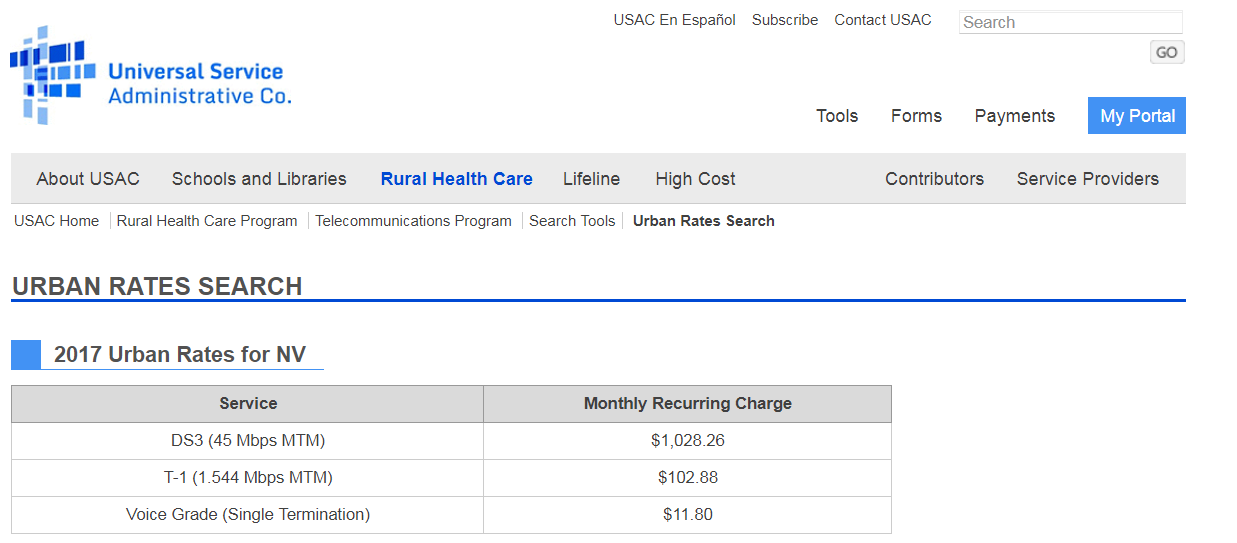 © E-Rate Central 2017
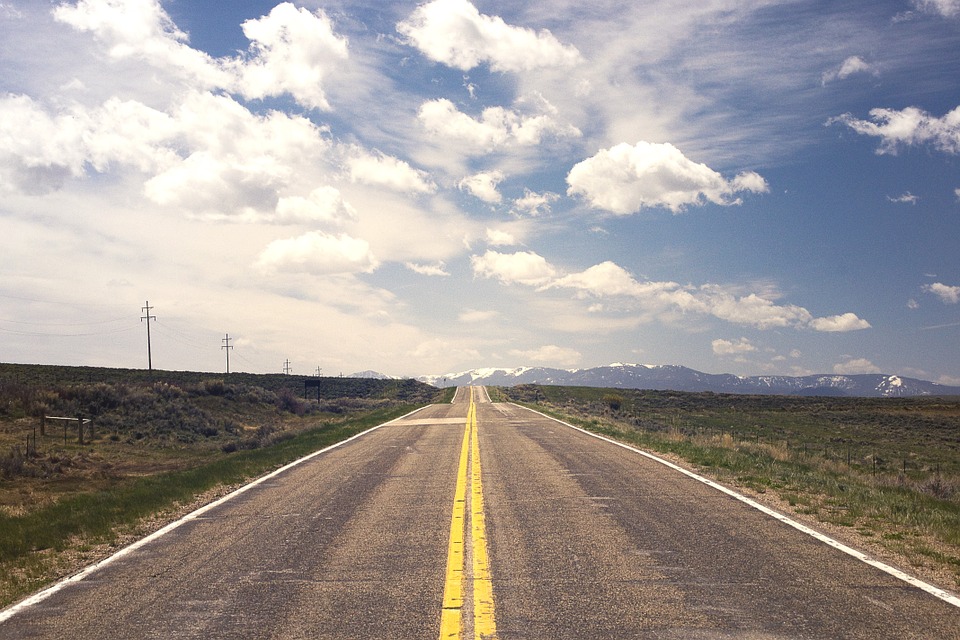 High Cost
© E-Rate Central 2017
High Cost Program
Provides funding to companies working to expand connectivity infrastructure in unserved and underserved areas

Service Providers must be Eligible Telecommunication Carriers
March 2016 Rate of Reform Order established $20 billion available funds over 10 years
© E-Rate Central 2017
Connect America Fund
Phase II
Provides ongoing support to deploy and  maintain fixed-location broadband and voice services in high-cost areas at rates comparable to urban areas
Mobility
Wireless component of the Connect America Fund
Provides ongoing support to deploy and maintain mobile broadband and voice service in high-cost areas
© E-Rate Central 2017
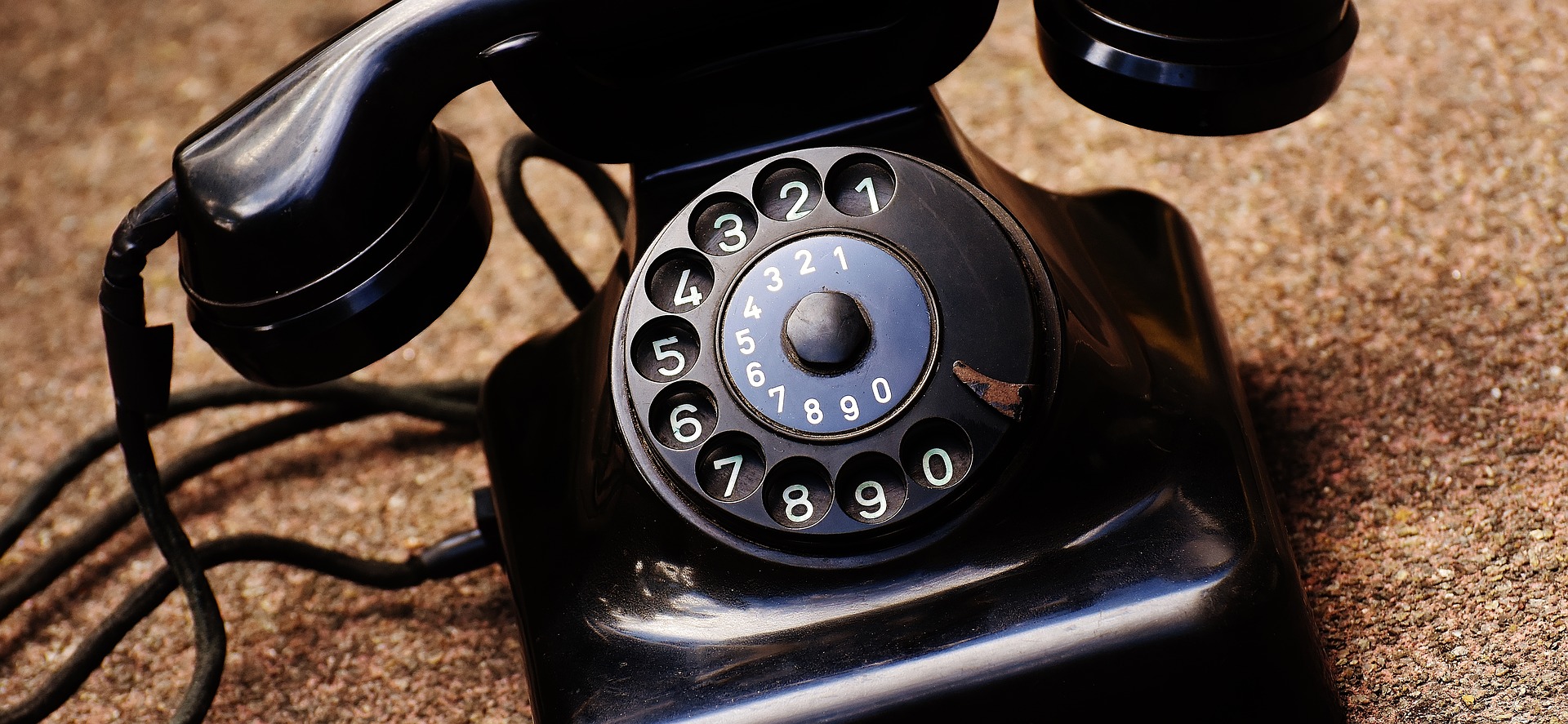 Lifeline
© E-Rate Central 2017
Lifeline
Helps households obtain the voice and broadband connectivity services needed to participate and function in today’s digital world

Discounts are available to those whose income is 135% or less than the federal poverty guidelines.
© E-Rate Central 2017
Federal Poverty Guidelines
© E-Rate Central 2017
Plan Qualifications
© E-Rate Central 2017
Voice Support Phase-Down
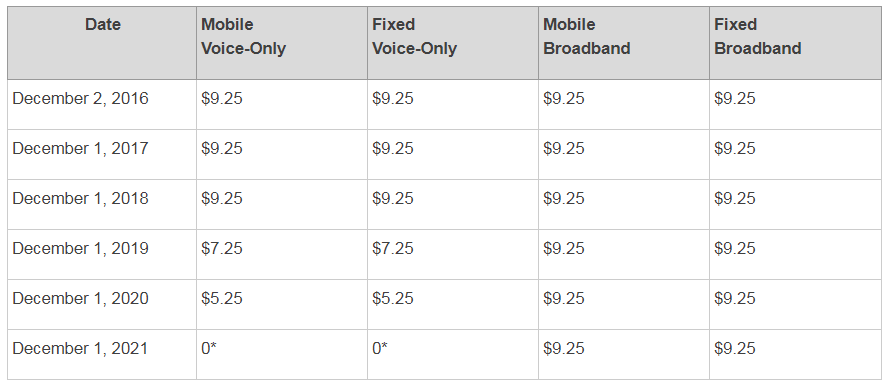 © E-Rate Central 2017
Lifeline Participation
© E-Rate Central 2017
Resources
USAC - https://www.usac.org/default.aspx
Nevada Public Utilities Commission - http://puc.nv.gov/Contact/Contact_Us/
E-Rate Central – http://www.e-ratecentral.com
OSIT - http://osit.nv.gov/
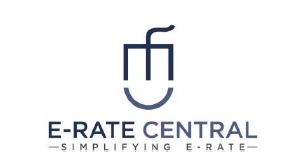 © 2017 E-Rate Central